Odborná praxe ve Wienerberger, s. r. o.
Milan Kuthejl
UČO: 25580
Obsah
Představení společnosti
Náplň praxe
Zhodnocení praxe
Představení společnosti
Zaměření společnosti
Společnost
Zaměstnanci
Produkty
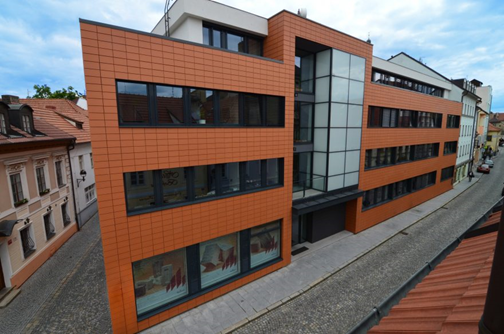 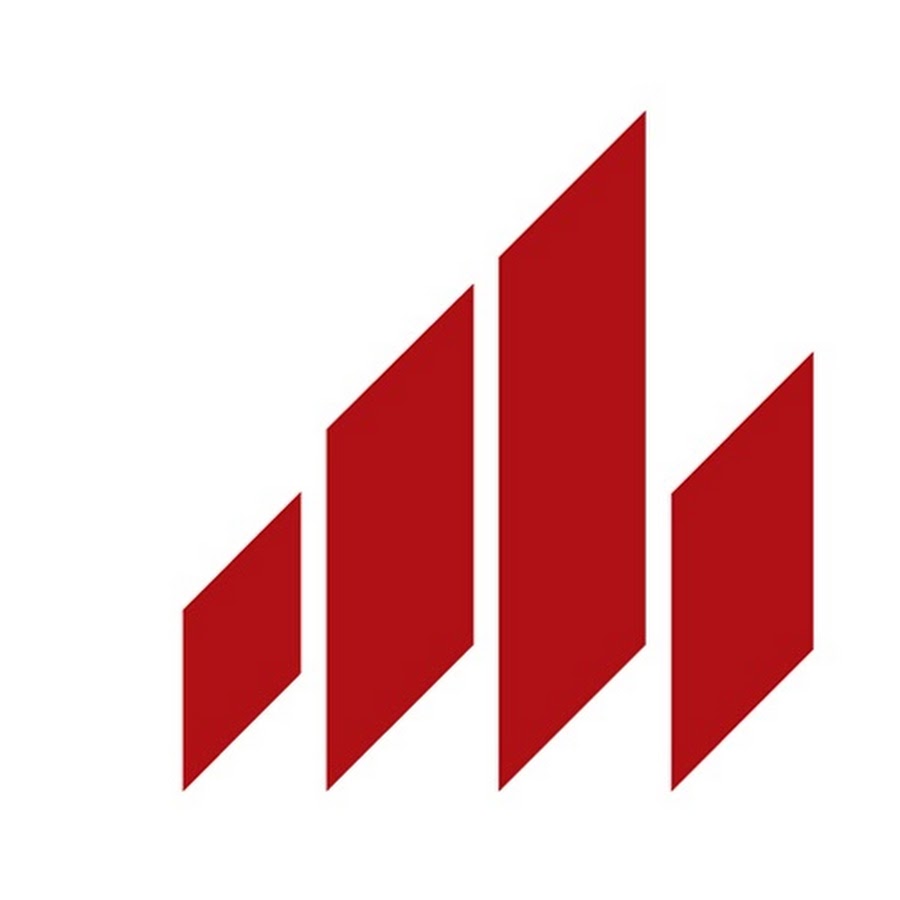 Finanční účetnictví		Finance podniku
Účtování
Finanční most
Účtování faktur
Výkaz zisku a ztrát
Rozvaha
Výsledovka
Výroční zpráva
Tvorba přehledu
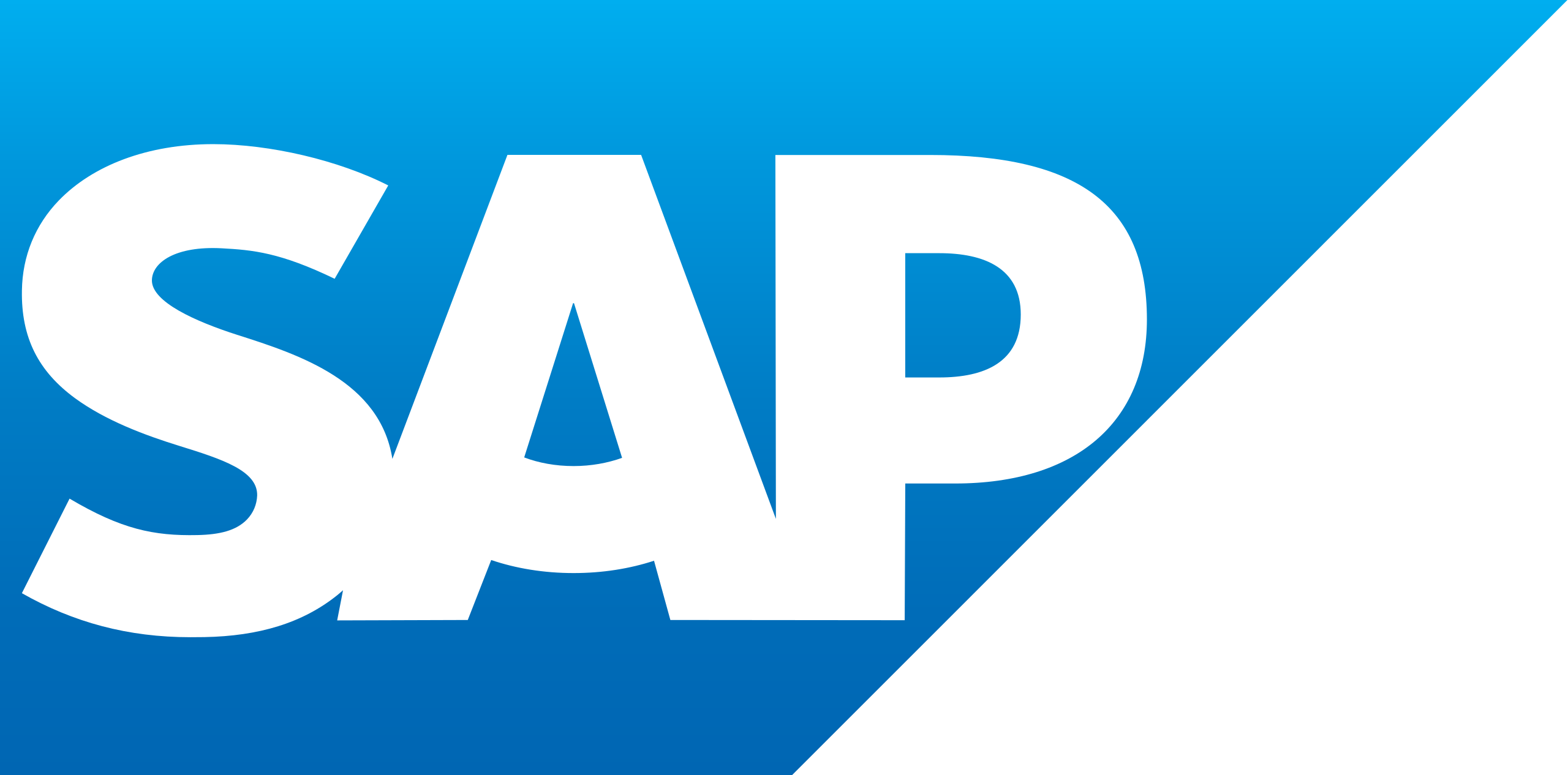 Strategické řízení			Personální management
Aplikování modelů a analýzy
Plány firmy do budoucna
Dotazníky
Revize dokumentů
Data v systému
Pohovor
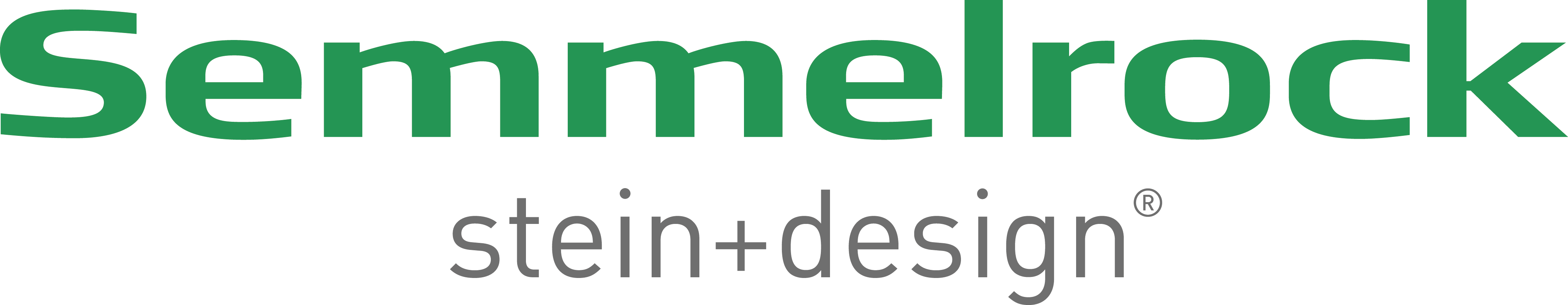 Marketing
Tvorba příspěvků na sociální sítě
Spolupráce na projektech
Práce na webových stránkách
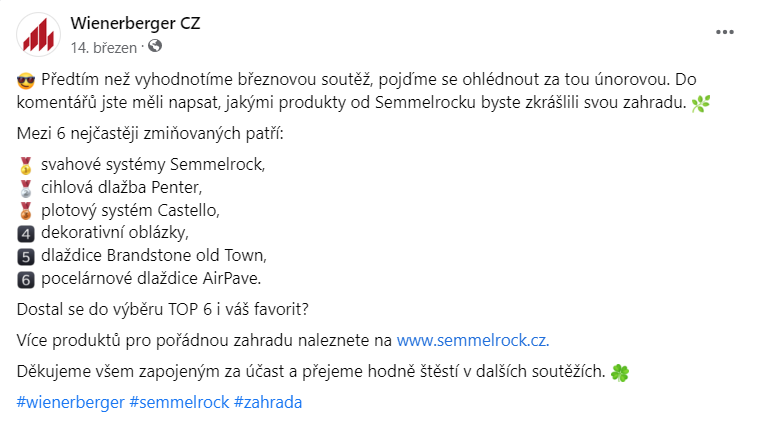 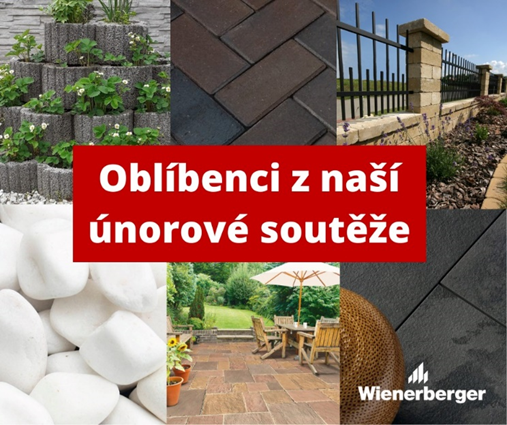 Závěr
Zhodnocení praxe
Spolupráce
Přínosy
Děkuji za pozornost